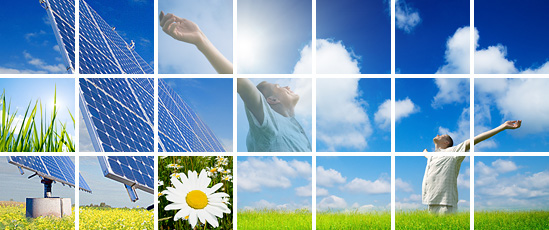 Solar Energy Application
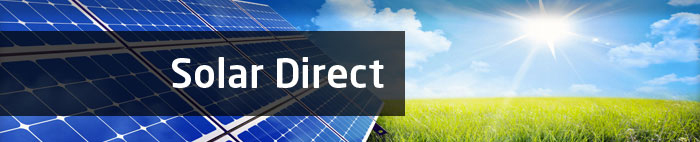 Make concentrated
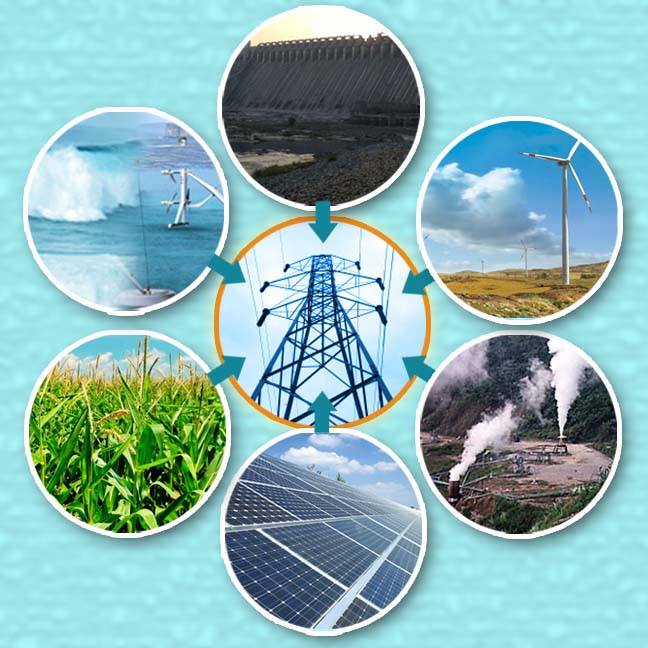 Content:
Lighting from the sun
Cooking
Heating water
Water desalination
Light a led
Lighting from the sun
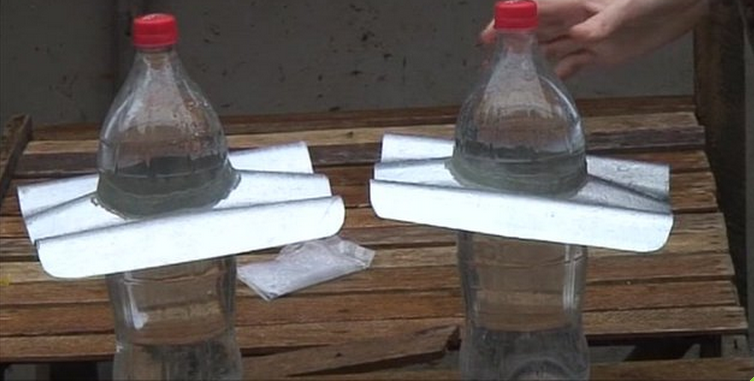 Materials: *PET soda bottle*Iron sheet*Rubber sealant*chlorine*Filtered Water
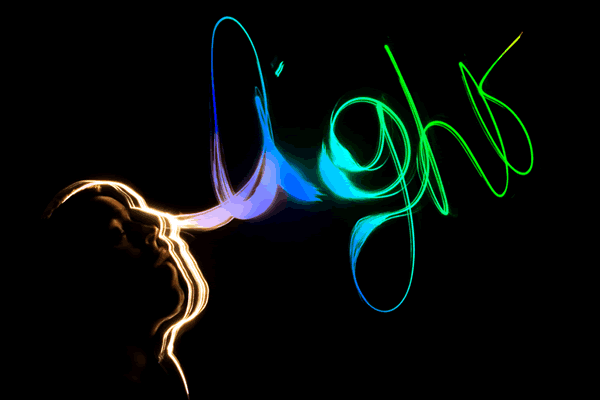 Lighting from the sun
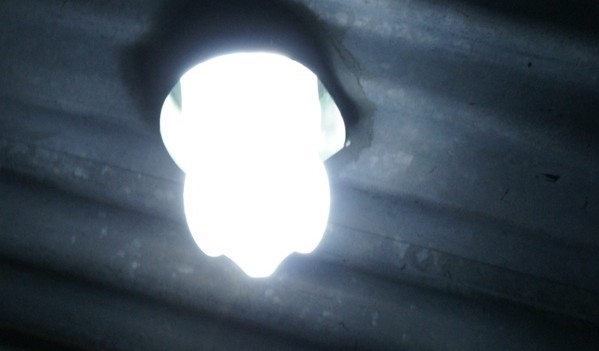 Green light house
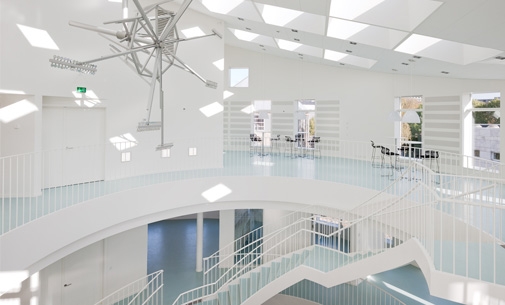 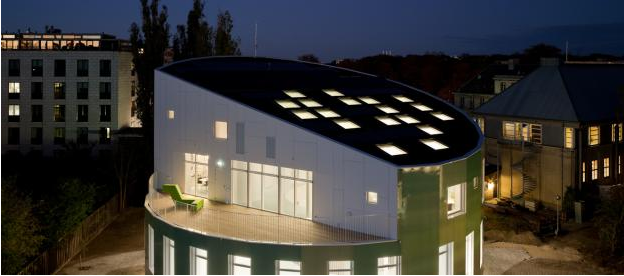 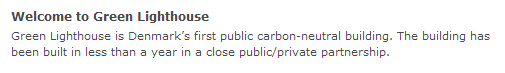 [Speaker Notes: Carbon Neutral Buildings: Like Zero Net Energy Buildings, but no carbon is produced from renewable energy sources (ex. wind, solar, etc.). Only the operating energy is considered in the analysis.]
Cooking with solar energy
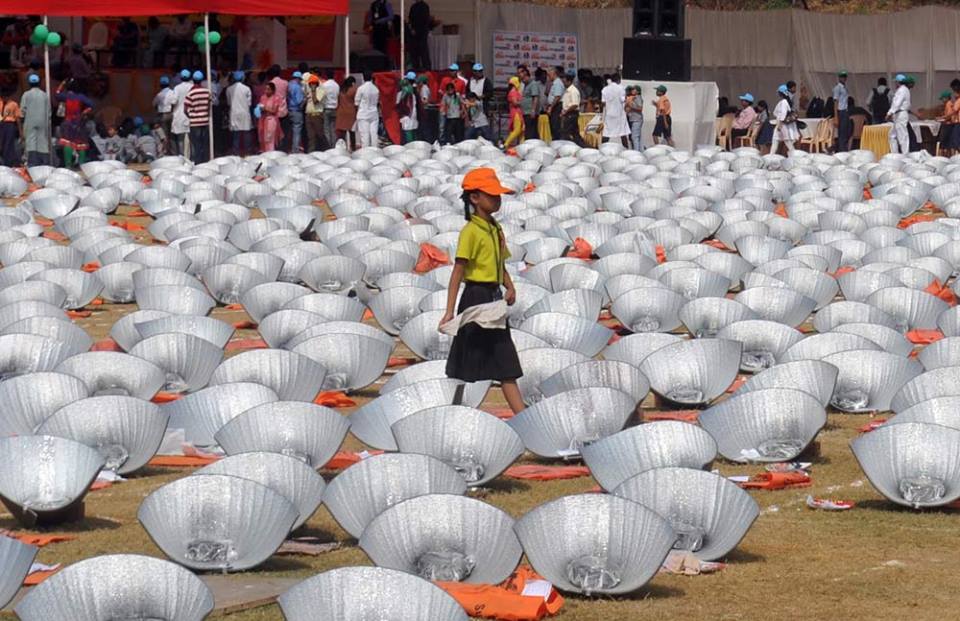 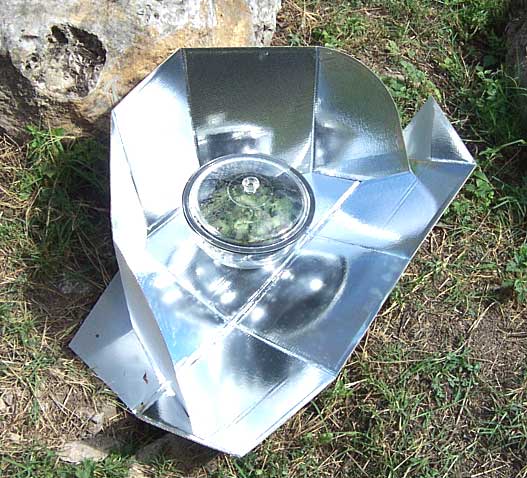 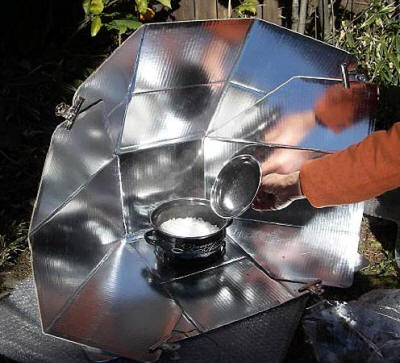 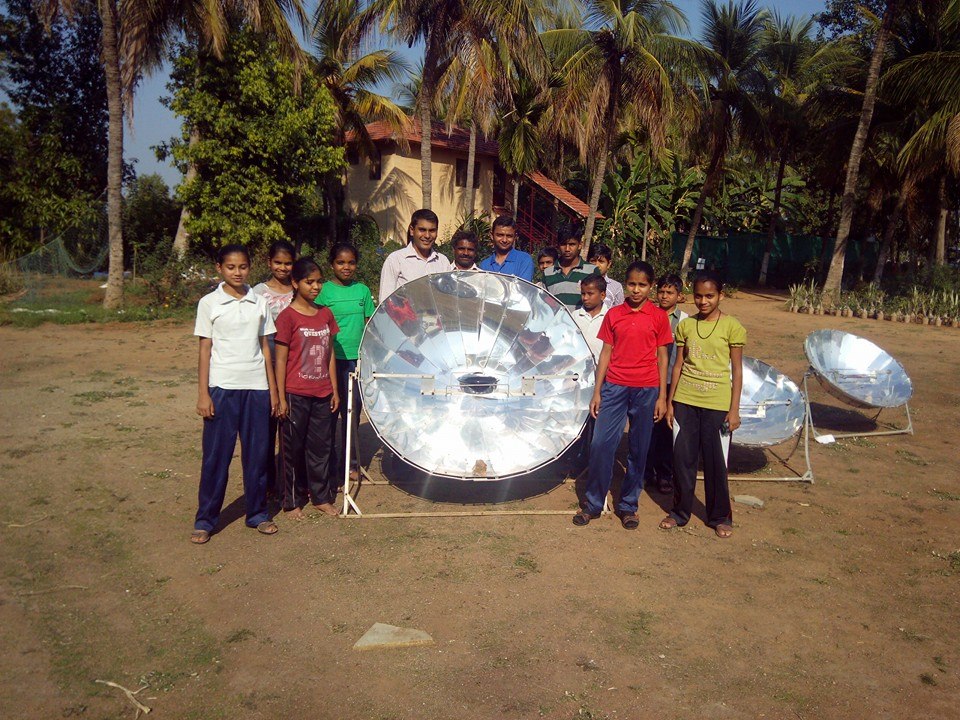 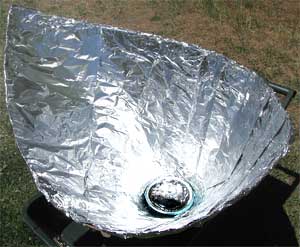 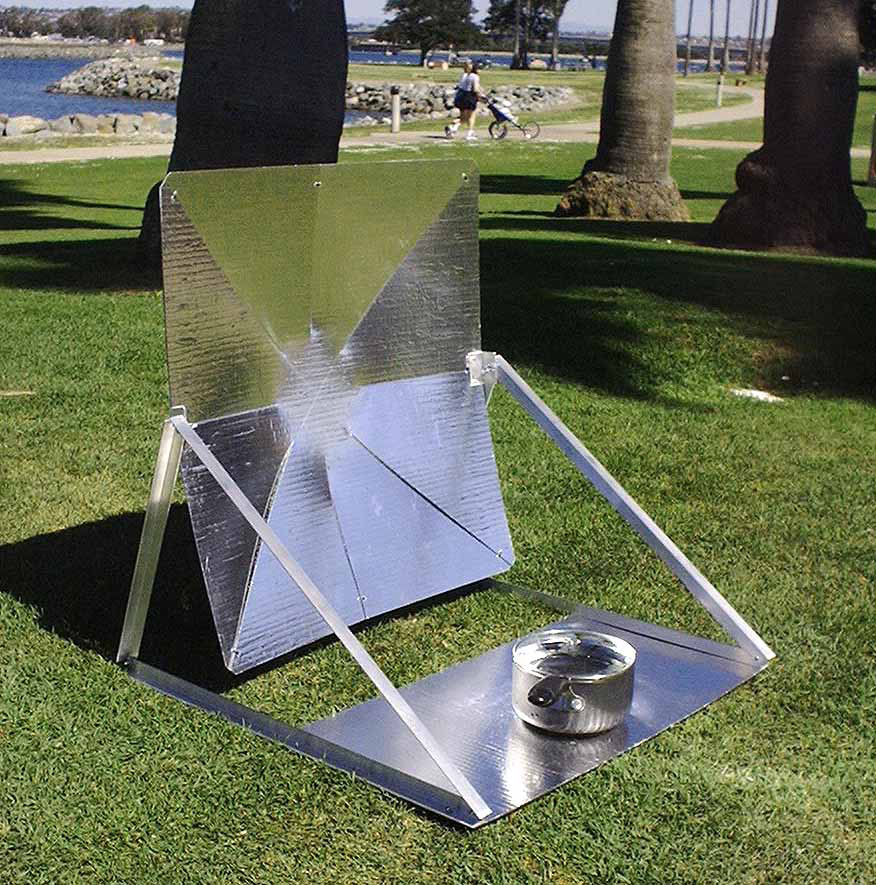 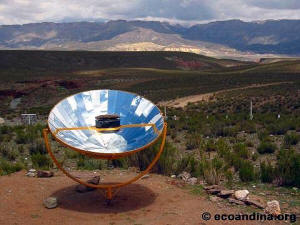 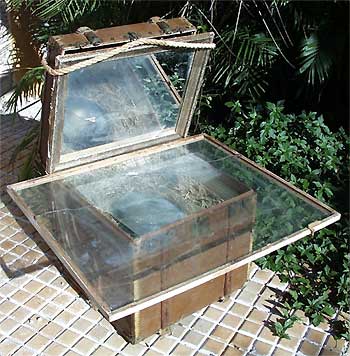 Cooking with solar energy
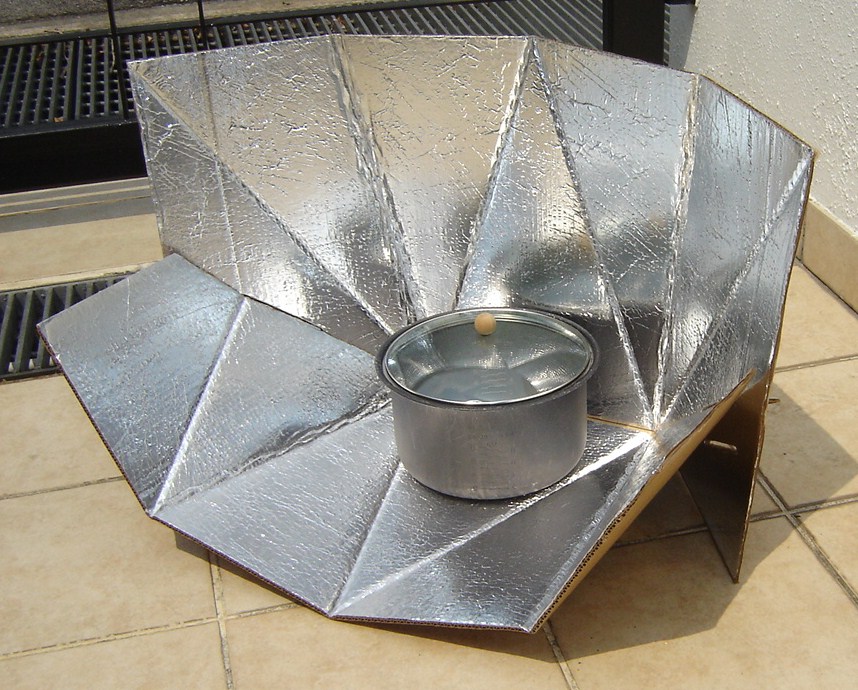 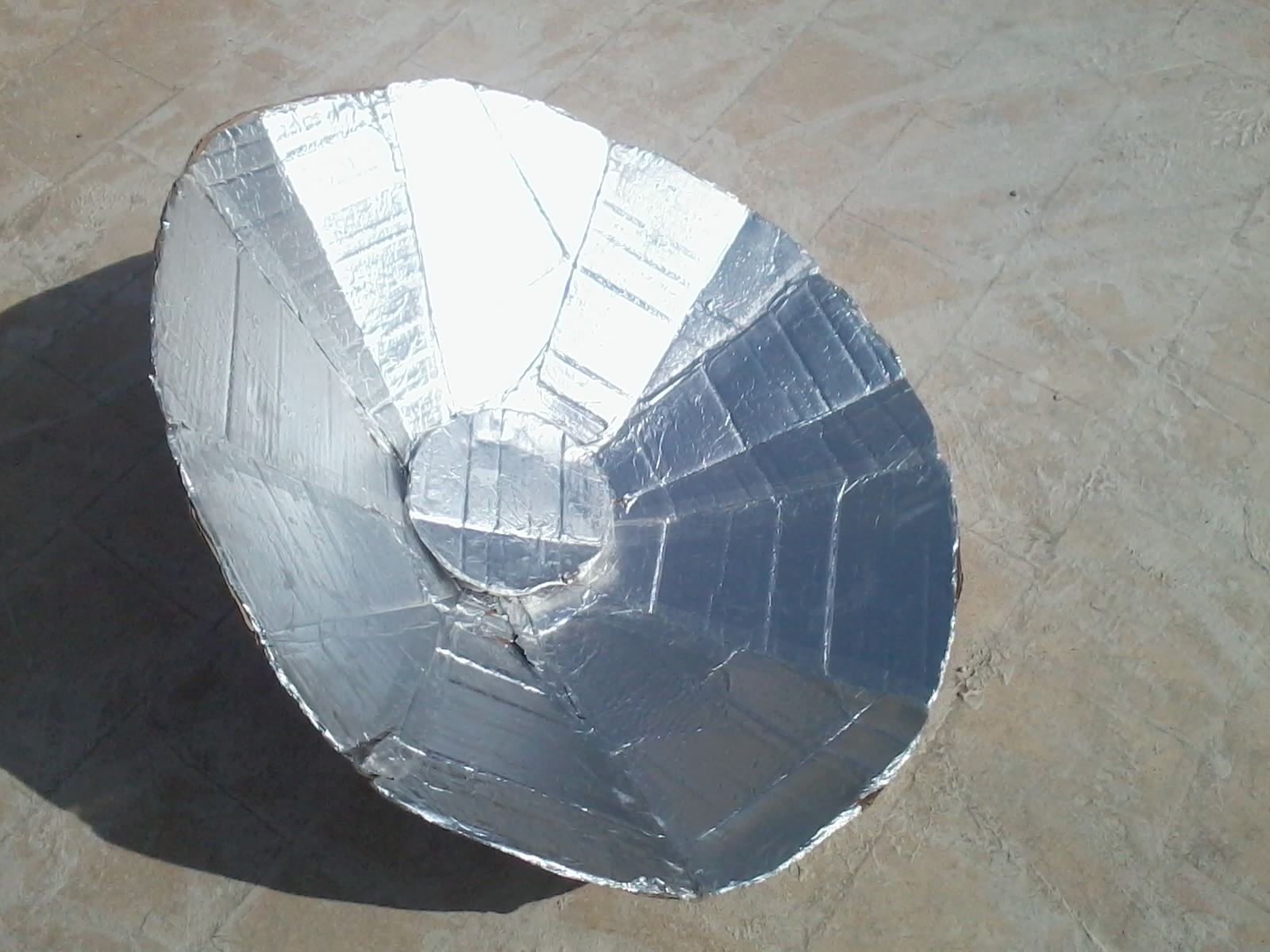 Materials: *cardboard sheet *Aluminum foil
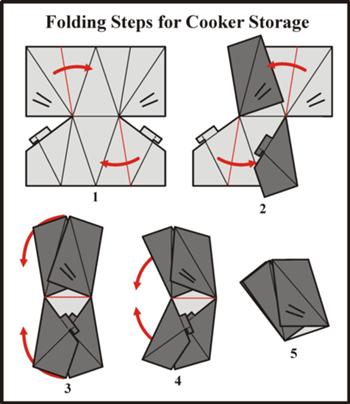 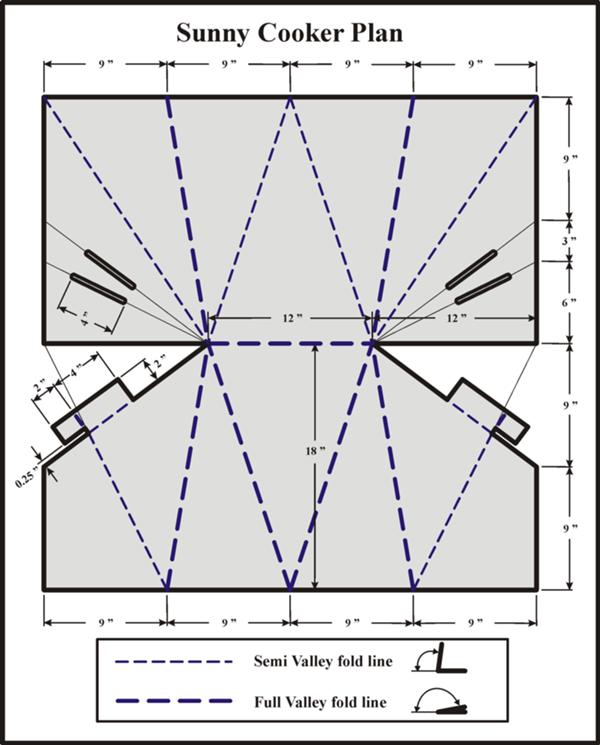 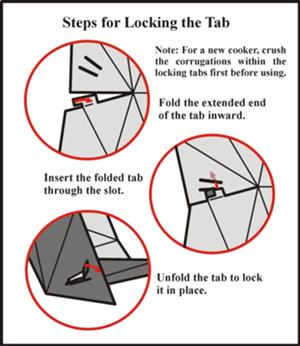 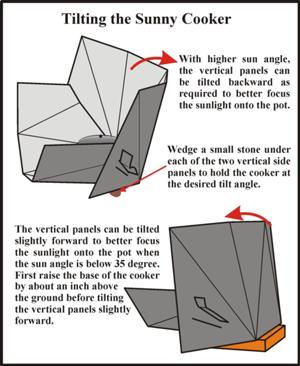 [Speaker Notes: cardboard sheet for solar cooking]
Water heating
Materials: *the box*The Coil
* Paint
* Prep Coil* Assemble Coil
*Assemble Collector
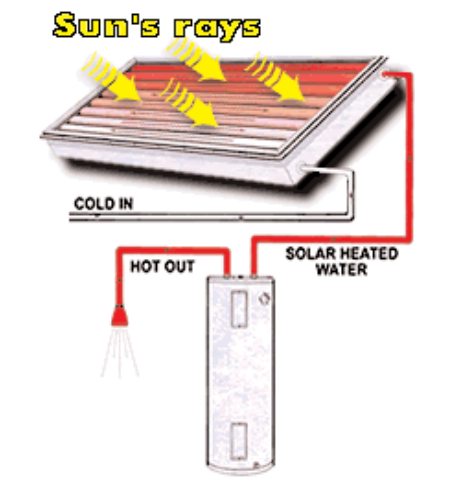 [Speaker Notes: cardboard sheet for solar cooking]
Water heating
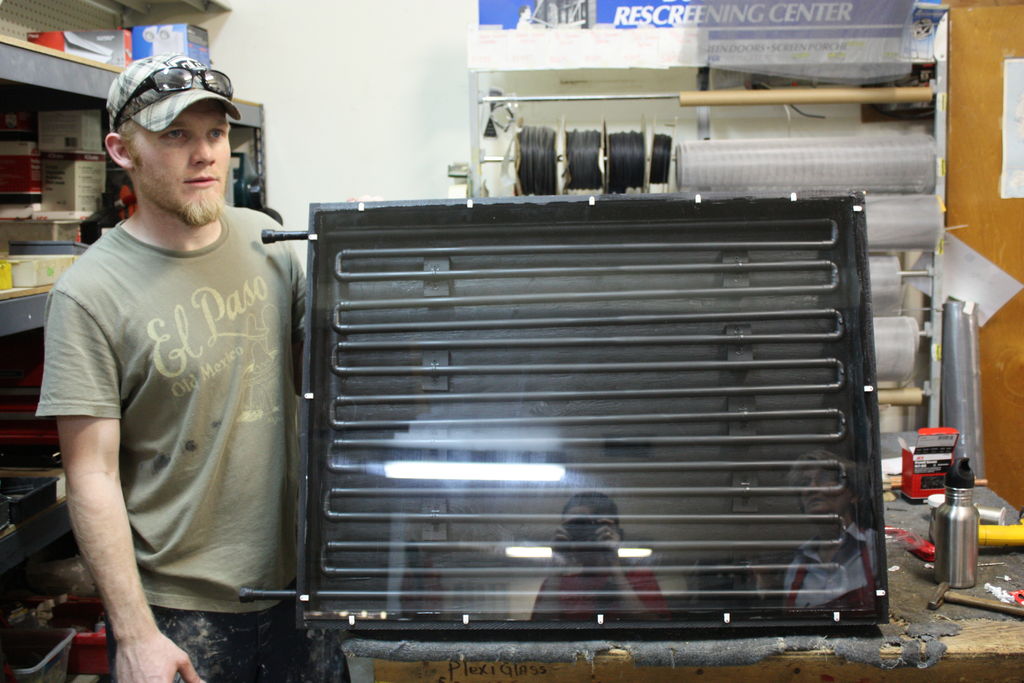 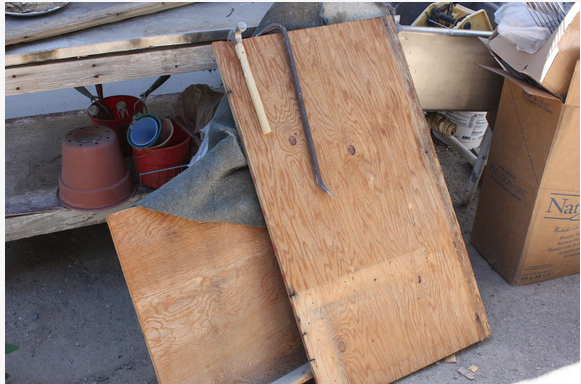 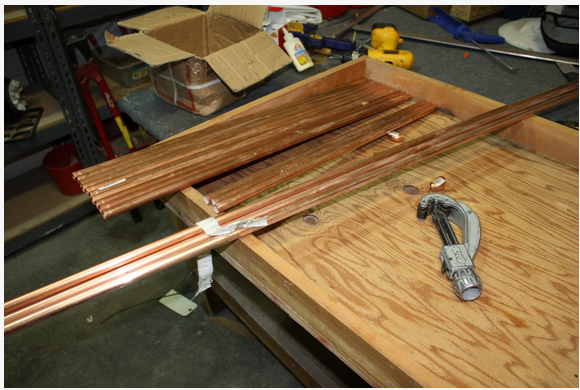 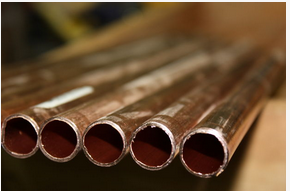 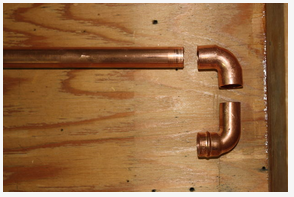 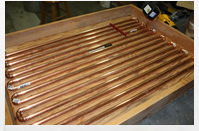 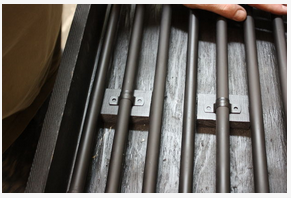 [Speaker Notes: cardboard sheet for solar cooking]
Water desalination
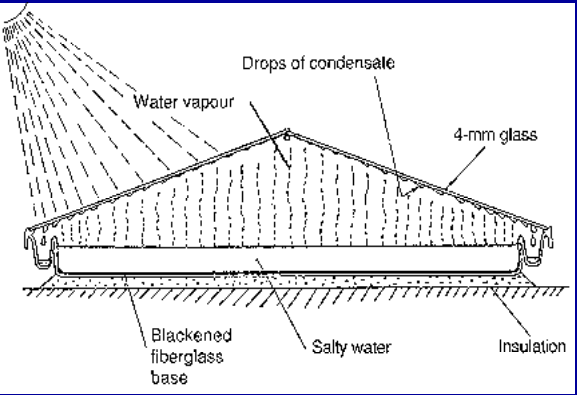 [Speaker Notes: cardboard sheet for solar cooking]
Water desalination
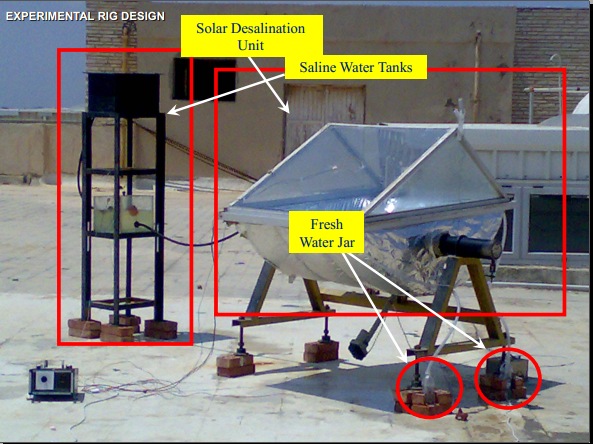 [Speaker Notes: cardboard sheet for solar cooking]
Water desalination(tracking)
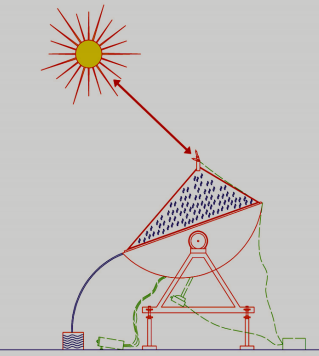 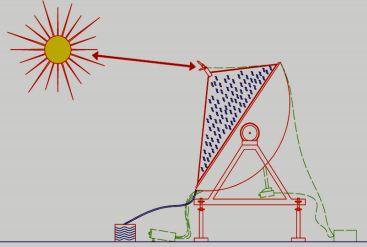 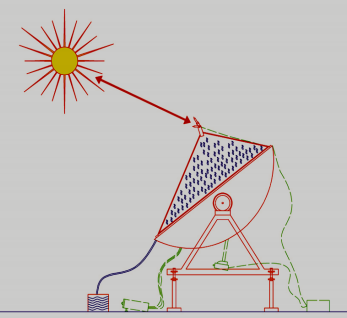 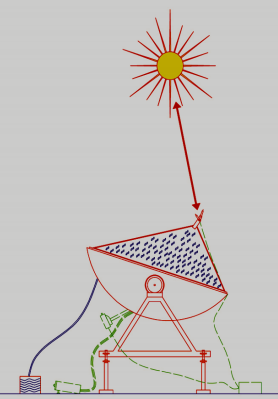 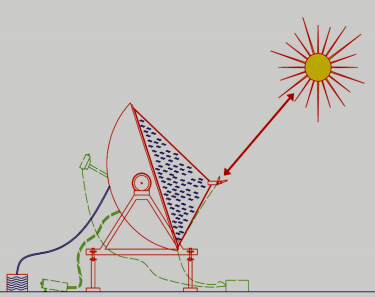 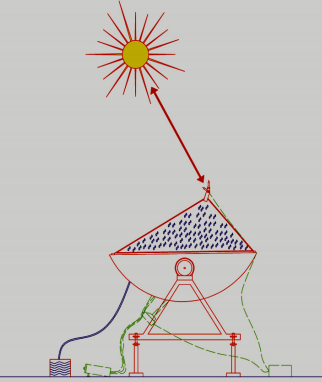 [Speaker Notes: cardboard sheet for solar cooking]
Solar Lights Work
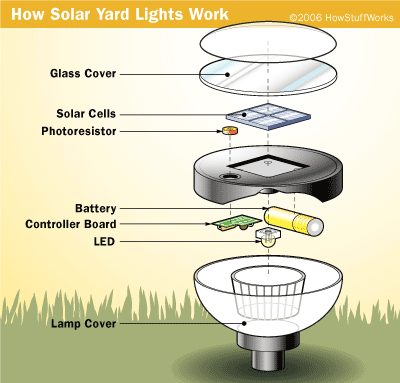 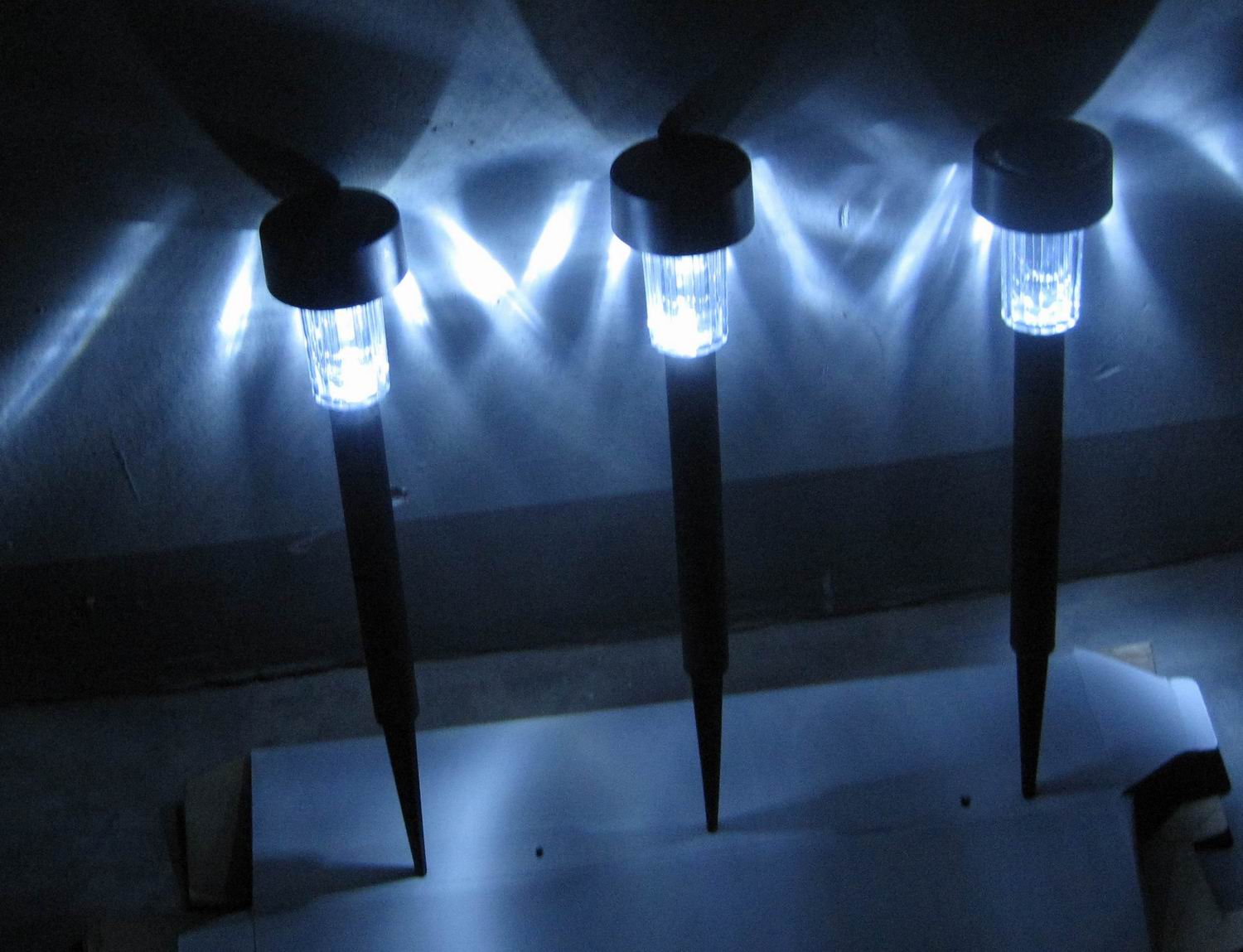 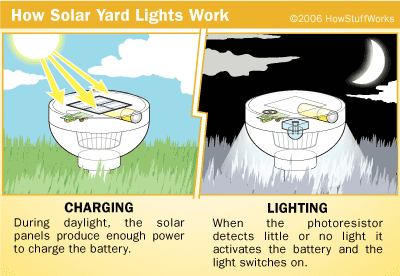 [Speaker Notes: cardboard sheet for solar cooking]
New design for light a led
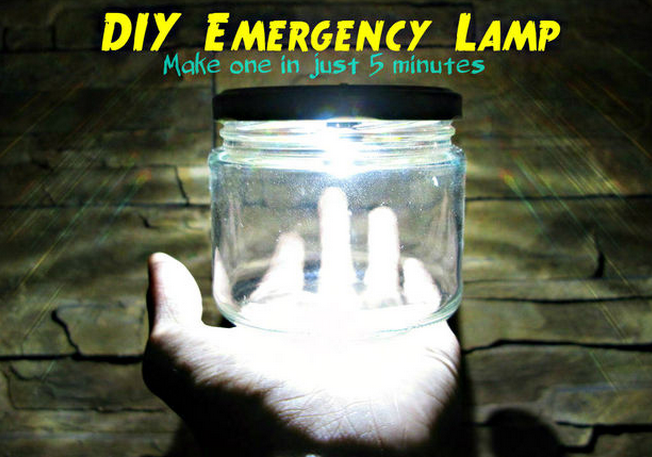 [Speaker Notes: cardboard sheet for solar cooking]
End of session
Facebook: www.facebook.com/abdo.farglyEmail: engabdo.fargly@gmail.com
Edit by Eng. Abdelrahman Mohamed farghly
Question and discussion
Facebook: www.facebook.com/abdo.farglyEmail: abdo.fargly@gmail.com
Edit by Eng. Abdelrahman Mohamed farghly